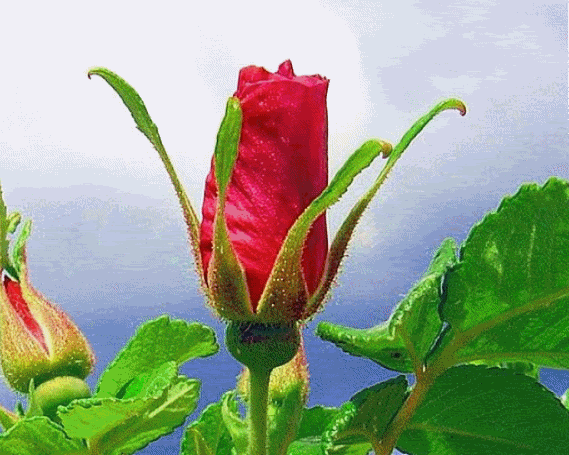 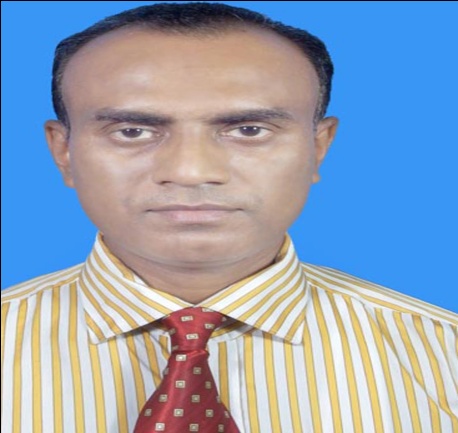 আজকের ক্লাশে সবাইকে স্বাগতম
শিক্ষক পরিচিতি
শাহ মুহাম্মদ এমরান হোসেন
সিনিয়র শিক্ষক (ব্যবসায় শিক্ষা)
শীতলপুর উচ্চ বিদ্যালয়
সীতাকুন্ড, চট্টগ্রাম
amranhossain700@gmail.com
01819904374 /01611118905
পাঠ পরিচিতি
বিষয়ঃ হিসাব বিজ্ঞান
শ্রেণিঃ নবম- দশম
অধ্যায়ঃ ৮ম
তারিখঃ 10/০3/২০২1
জনাব রমজানের জাবেদা
রমজানের খতিয়ান বই
নগদান হিসাব
ডেবিট
ক্রেডিট
আসবাবপত্র
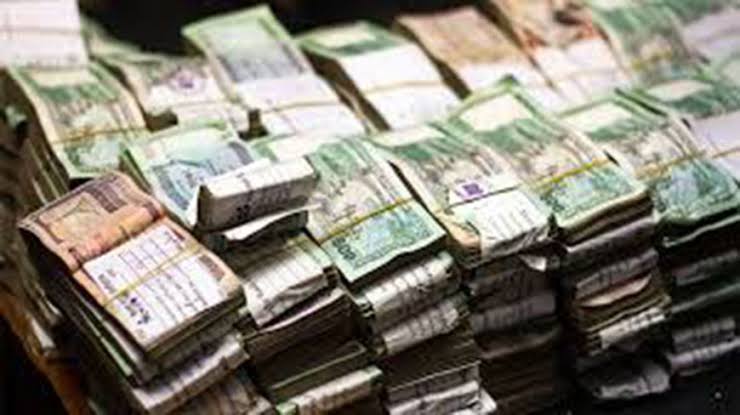 নগদ অর্থ
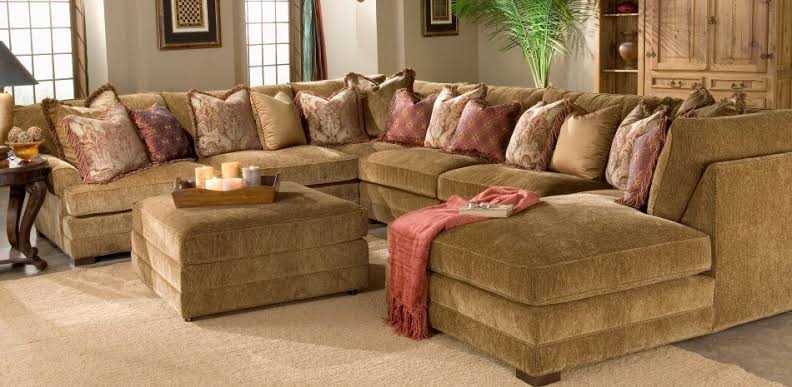 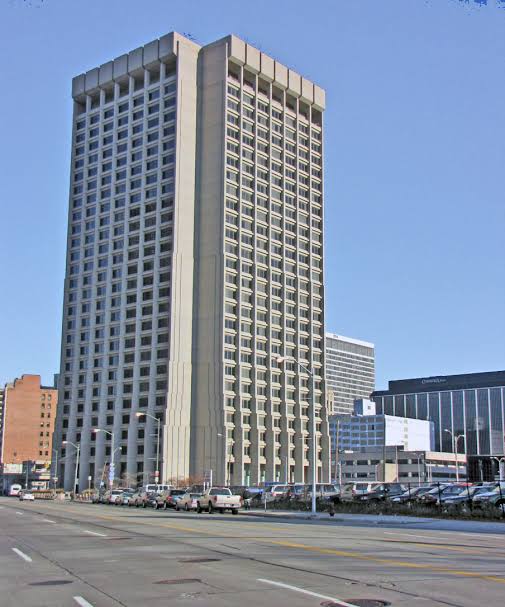 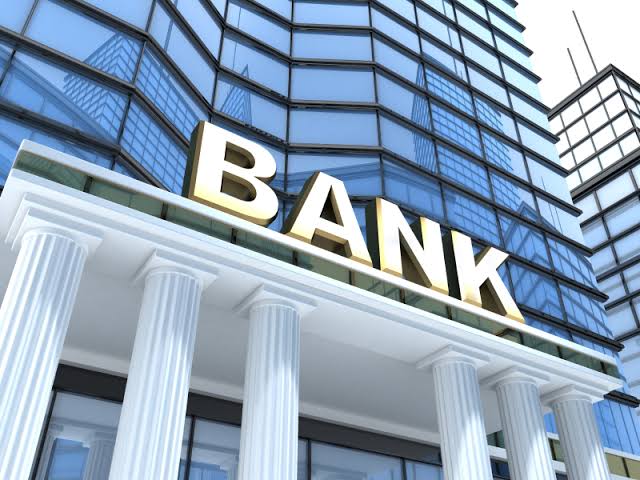 ব্যাংকজমা
দালানকোটা
বিক্রেতা
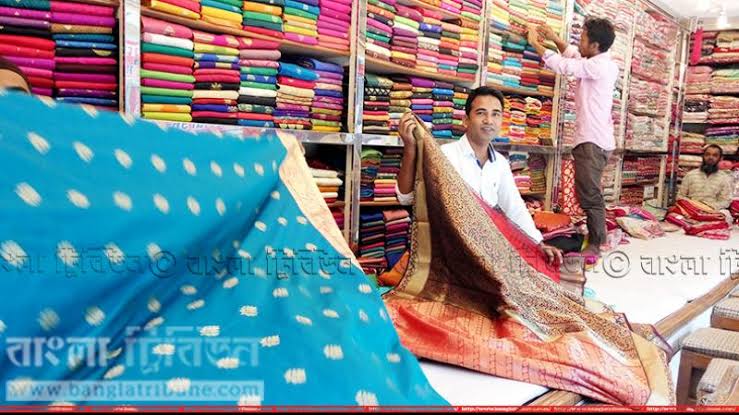 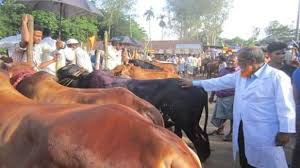 ক্রেতা
আজকের পাঠ
রেওয়ামিল
শিখনফল
১।রেওয়ামিল কী তা বলতে পারবে
২।রেওয়ামিল হিসাবের ডেবিট ও ক্রেডিট  নির্ণয় করতে পারবে। 
৩।রেওয়ামিল প্রস্তুত করতে পারবে ।
ক্রেডিট
ডেবিট
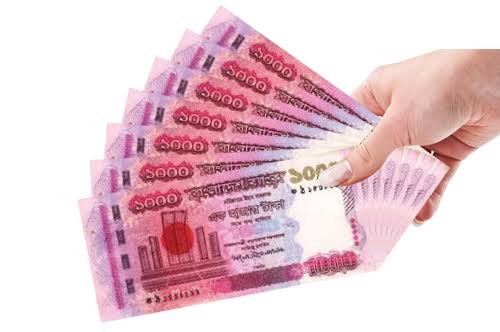 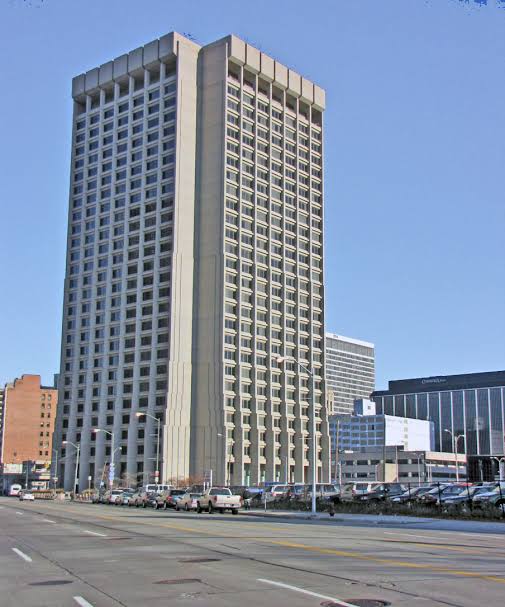 মুলধন
যাবতীয় সমত্তি
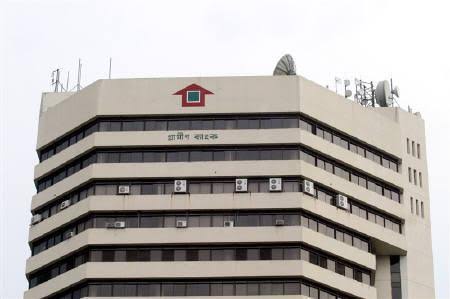 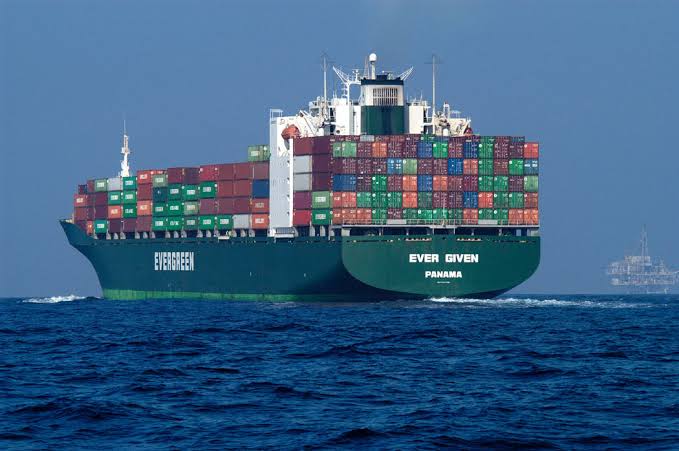 রে
য়া
মি
ল
ঋণ পত্র
জাহাজভাড়া
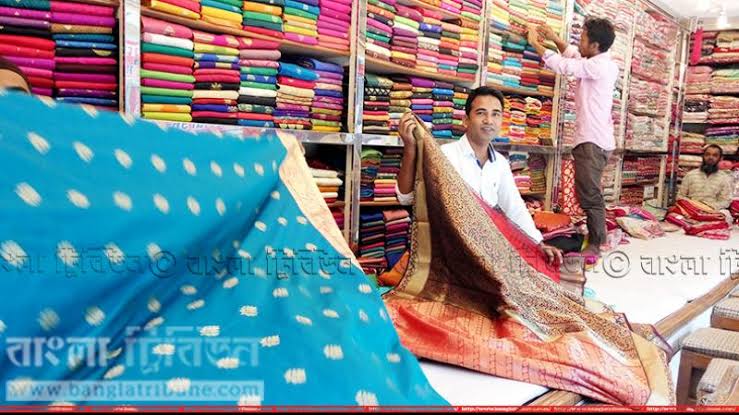 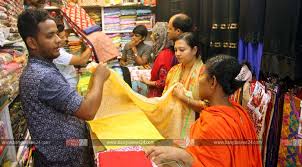 ক্রয়
বিক্রয়
রেওয়ামিল ছকের নমুনা
২০১১ সালের ৩১ শে ডিসেম্বর তারিখে সমাপ্ত বছরের
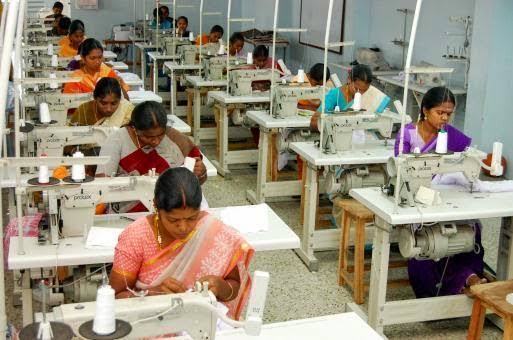 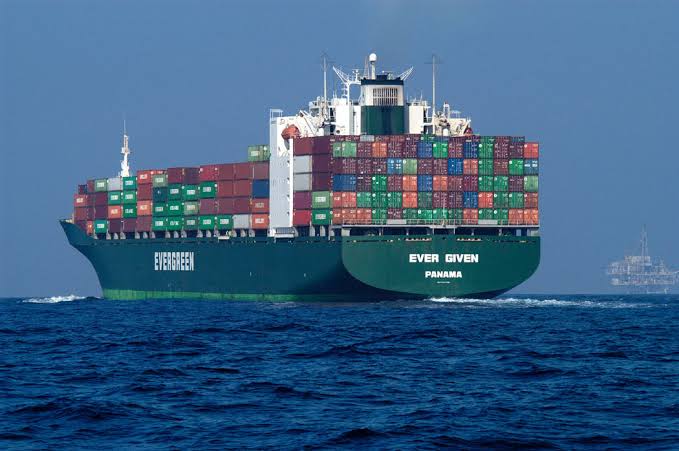 কে কে বলতে পার এগুলো কী ?
ক্রয়
মজুরী
যাবতীয় সম্পত্তি , যাবতীয় ব্যয়,বকেয়া আয় রেওয়ামিলের ডেবিট দিকে বসবে ।
বেতন
ভাড়া
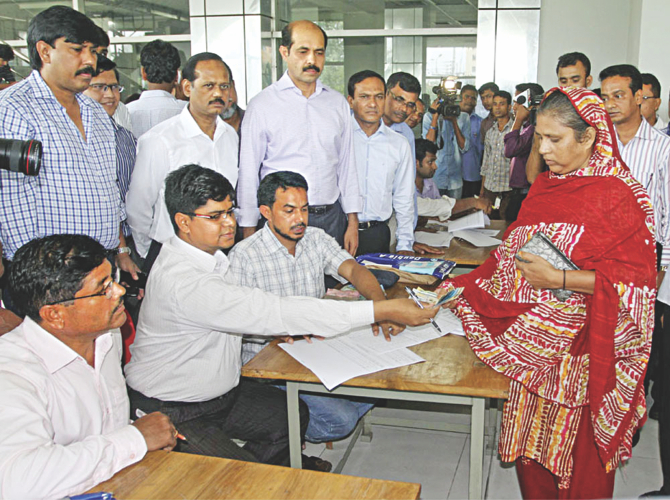 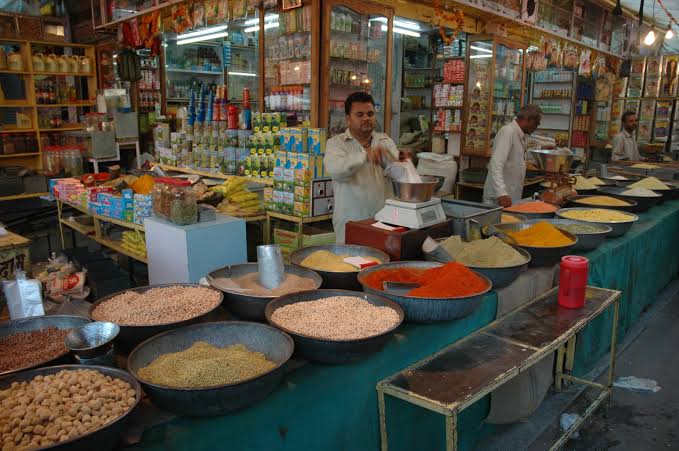 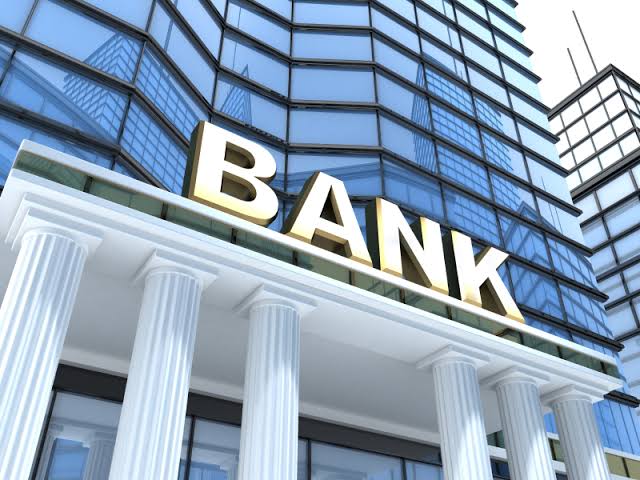 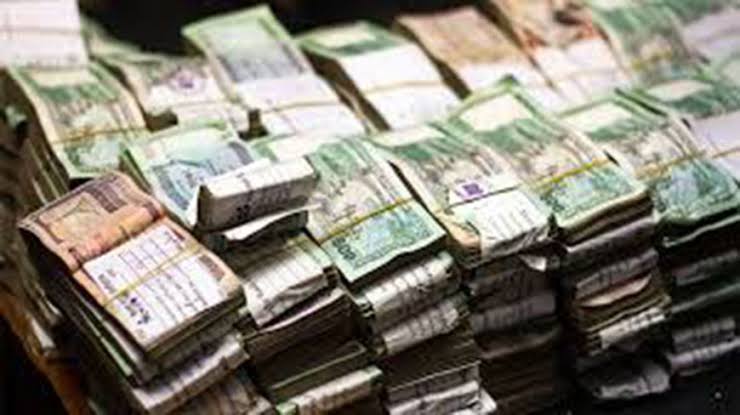 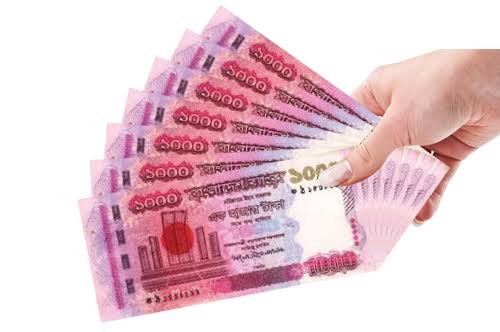 মূলধন ,যাবতীয় দায়,সমস্ত প্রকার আয়, রেওয়ামিলের ক্রেডিট দিকে বসবে ।
ঋণ পত্র
মূলধন
বিক্রয়
প্রাপ্ত মজুরি
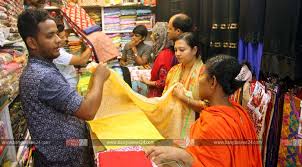 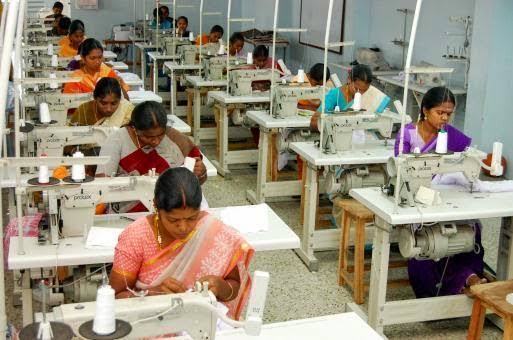 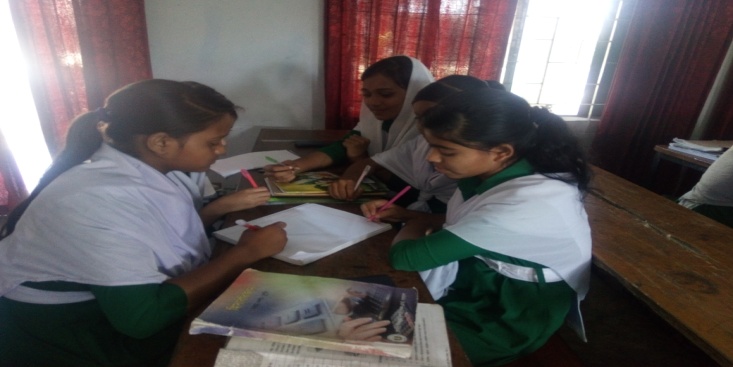 দলগত কাজ
কলকব্জা ৪০,০০০ টাঁকা, আসবাবপত্র ২১,৫০০ টাঁকা, ব্যাংক জমা (১/১/২০১০) ৭,০০০ টাঁকা ।মোয়াজ্জেম স্টোরস এর ২০১০ সালের  ডিসেম্বর মাসের  খতিয়ানের উদবৃত্তগুলো নিম্নরুপ
মূলধন ৫০,০০০টাঁকা,ক্রয় ২২,৫০০ টাঁকা, মজুদপন্য(১/১/২০১০) ১০,০০০ টাঁকা, হাতে নগদ (১/১/২০১০ ) ৬,০০০ টাঁকা, মজুদ পন্য(৩১/১২/২০১০) ৪,০০০টাকা , বিক্রয় ৩০,০০০ টাঁকা , বিবিধ পাওনাদার ১০,০০০ টাঁকা, ৬% বন্ধকী ঋণ ৫,৫০০ টাঁকা, প্রাপ্ত ভাড়া ৫,৫০০ টাঁকা, বিজ্ঞাপন ৭,০০০ টাঁকা,
ক) যে সমস্ত দফা সমুহ রেওয়ামিলে অন্তর্ভুক্ত হয়না সেগুলোর সমস্টি নির্ণয় কর?
খ) মোয়াজ্জেম স্টোরস এর জন্য ৩১ শে ডিসেম্বর তারিখের একটি রেওয়ামিল তৈরী কর?
গ) উপর্যুক্ত রেওয়ামিল থেকে সম্পত্তি ও দায়ের পৃথক যোগফল দেখাও ?
মোয়াজ্জেম হোসেন এর   রেওয়ামিল
৩১ শে ডিসেম্বর ২০১০ সাল
মূলধন
৫০,০০০
ক্রয়
২২,৫০০
মজুদ পণ্য(১/১/২০১০)
১০,০০০
বিক্রয়
৩০,০০০
বিবিধ পাওনাদার
১০,০০০
৬%বন্ধকী ঋণ
৫,৫০০
প্রাপ্ত ভাড়া
৫,৫০০
বিজ্ঞাপন
৭,০০০
কলকব্জা
৪০,০০০
আসবাবপত্র
২১,৫০০
১,০১,০০০
১,০১,০০০
মূল্যায়ণ
১। অনিশ্চিত হিসাব কি?
২। কোন কোন ভুল রেওয়ামিলে ধরা পড়েনা।
৩। সমন্বিত ক্রয়ের সুত্র টি বল ।
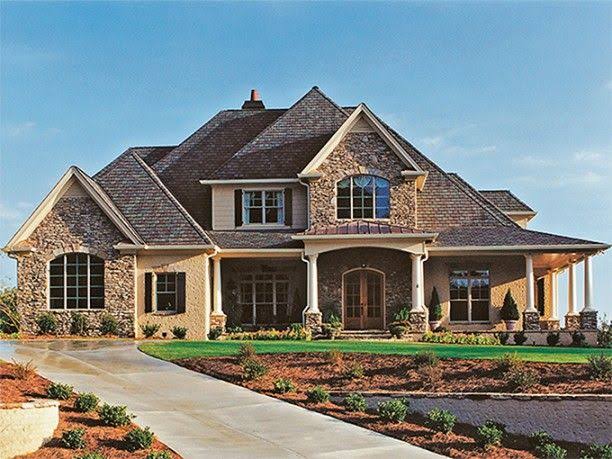 বাড়ীর কাজ
মোয়াজ্জেম স্টোরস এর ২০১০ সালের  ডিসেম্বর মাসের  খতিয়ানের  উদ্বৃত্ত গুলো নিম্নরুপ
কলকব্জা ৪০,০০০ টাঁকা, আসবাবপত্র ২১,৫০০ টাঁকা, ব্যাংক জমা (১/১/২০১০) ৭,০০০ টাঁকা 
মূলধন ৫০,০০০টাঁকা,ক্রয় ২২,৫০০ টাঁকা, মজুদপন্য(১/১/২০১০) ১০,০০০ টাঁকা, হাতে নগদ (১/১/২০১০ ) ৬,০০০ টাঁকা, মজুদ পন্য(৩১/১২/২০১০) ৪,০০০টাকা , বিক্রয় ৩০,০০০ টাঁকা , বিবিধ পাওনাদার ১০,০০০ টাঁকা, ৬% বন্ধকী ঋণ ৫,৫০০ টাঁকা, প্রাপ্ত ভাড়া ৫,৫০০ টাঁকা, বিজ্ঞাপন ৭,০০০ টাঁকা,
প্রশ্ন
উপর্যুক্ত রেওয়ামিল থেকে সম্পত্তি ও দায়ের পৃথক যোগফল দেখাও ?